Обобщение темы  «Законы сохранения  в  механике».
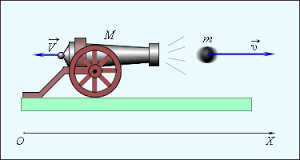 Автор: Маху О.С., учитель физики
Цели и задачи урока:

создание условий для глубокого усвоения системы знаний по законам сохранения в механике;

повторить основные теоретические положения по теме “Законы сохранения в механике”;
закрепить навыки решения задач.
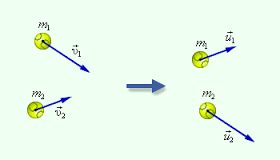 Импульс  тела
Направление
p      v
Единица  измерения
кг•м/с
Модуль
p=mv
Закон  сохранения  импульса

m1v1+m2v2=m1v1`+m2v2`
Механическая  работа
Единица  
измерения
Дж
Формула

A=F·s·cosα
Условия 
 совершения

F≠0,s≠0,α≠900
Графическая
интерпретация
Fx
Мощность
Теорема о кинети-
ческой энергии

A=ΔEk
Теорема о потен-
циальной  энергии

A=-ΔEp
А
x
Единица 
измерения
Вт
Формула

N=A/t
Формула  при  v=const

N=F·v·cosα
Общий  закон  сохранения  и превращения  энергии
Энергия
Внутренняя
Единицы   Дж
Потенциальная
Механическая
Кинетическая
Деформированного  тела
Поднятого  тела
Формула
Ek=mv2/2
Формула
Ep=kx2/2
Формула
Ep=mgh
Закон  сохранения  энергии

Ek1+Ep1=Ek2+Ep2
Решение задач.Задача 1
1. Арт. установка на горизонтальной поверхности выстреливает под углом 600 к горизонту. Масса снаряда 100кг,  его скорость при вылете из дула 300м/с. С какой скоростью  начнет откатываться установка, если она не закреплена, а ее масса  104кг?
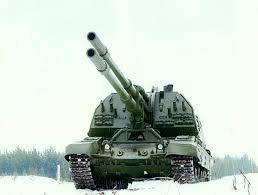 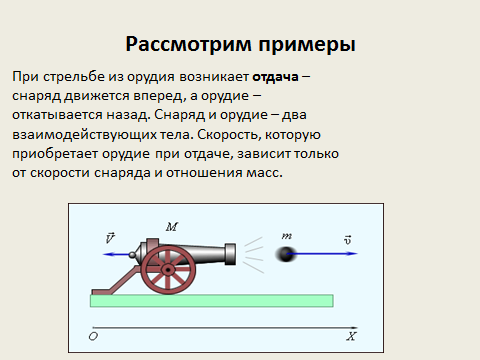 Дано:
Угол а=60 градусов 
m₁ = 104кг  
V₂ =300м/c 
m₂ =100кг 

Найти
V₁ =?
Решение
Импульс снаряда равен
 P = m₂ V₂ = 100*300 = 30000 кг*м/с.
 Горизонтальная составляющая равна 
Рг = Р*cos α = 30000*cos 60 = 30000*0.5 = 
15000 кг*м/с  -  она действует на пушку.Тогда скорость откатывания пушки равна 
V₁ = Pг / m₁ = 15000 / 10000 = 1.5 м/с..
Задача 2
Движение материальной точки описывается уравнением х = 5 - 8t + 4t2. Приняв ее массу равной 2 кг, найти импульс через 2 с и через 4 с после начала отсчета времени, а также силу, вызвавшую это изменение импульса.
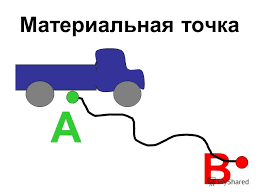 Решение
х = 5 - 8t + 4t²
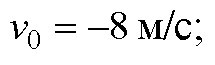 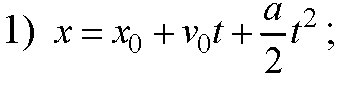 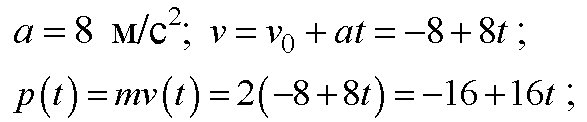 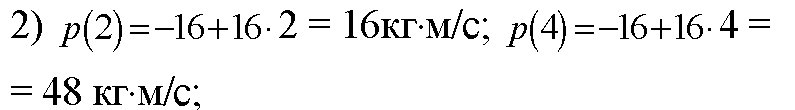 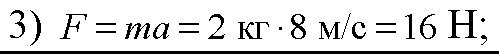 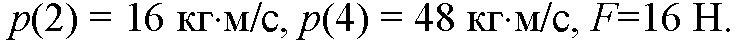 Задача 3
Тело сво­бод­но па­да­ет с вы­со­ты Н. Опре­де­ли­те, на какой вы­со­те ки­не­ти­че­ская энер­гия равна трети по­тен­ци­аль­ной.
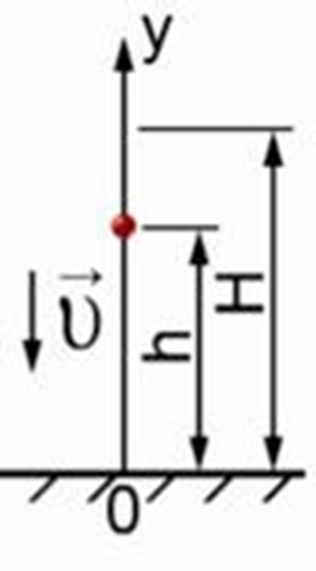 Решение
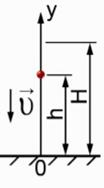 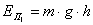 ЕП = m . g . H
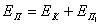 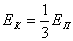 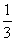 m.g.H =    m.g.h + m.g.h
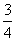 h= 0,75H
h =   H
Задача 4
С лодки массой 200 кг, движущейся со скоростью 1 м/с, ныряет мальчик массой 50 кг, двигаясь в горизонтальном направлении. Какой станет скорость лодки после прыжка мальчика, если он прыгает: а) с кормы со скоростью 4 м/с; б) с носа со скоростью 2 м/с; в) с носа со скоростью 6 м/с?
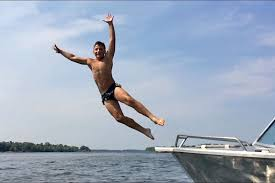 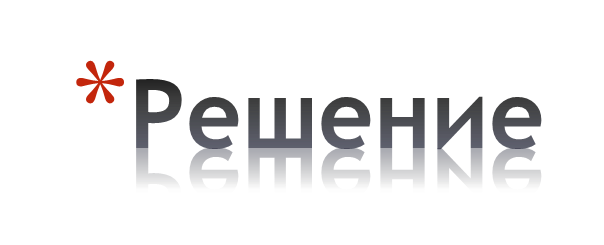 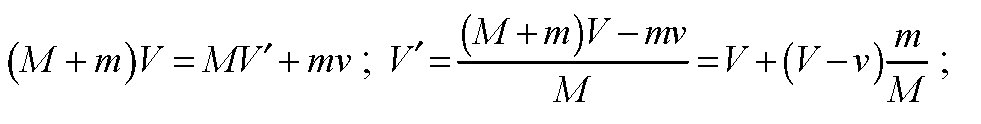 При v=—4 м/с,


При v = 2 м/с,


При v = 6 м/с,
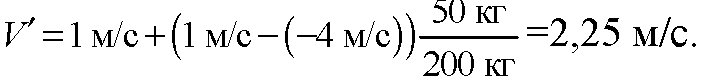 Решение
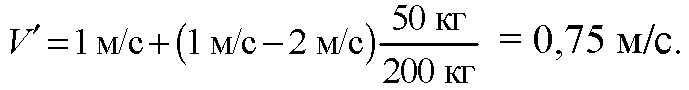 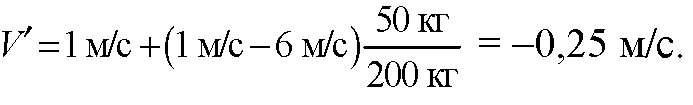 Задача 5
В воде с глубины 5 м поднимают до поверхности камень объемом 0,6 м3. Плотность камня 2500 кг/м3. Найти работу по подъему камня.
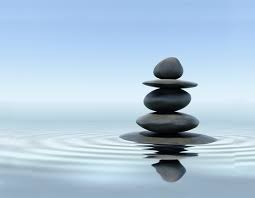 Решение
m=ϸ*v
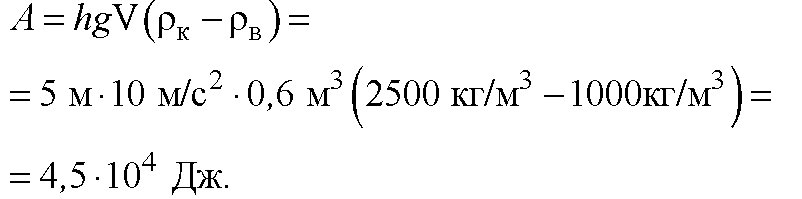 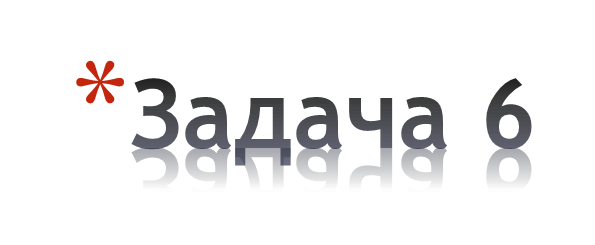 Найти КПД наклонной плоскости длиной 1 м и высотой 0,6 м, если коэффициент трения при движении по ней тела равен 0,1.
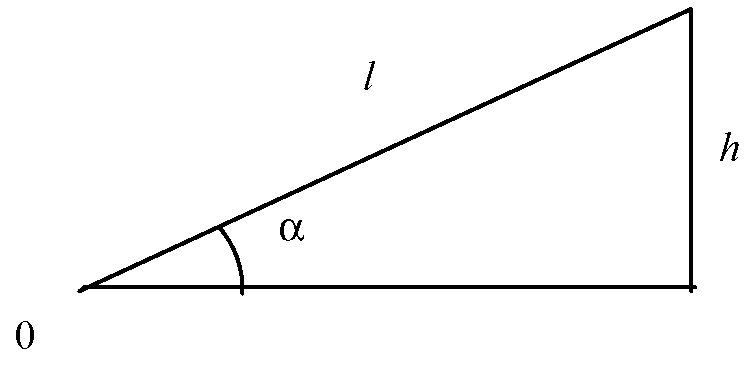 Решение
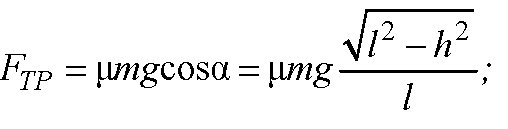 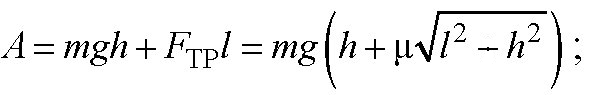 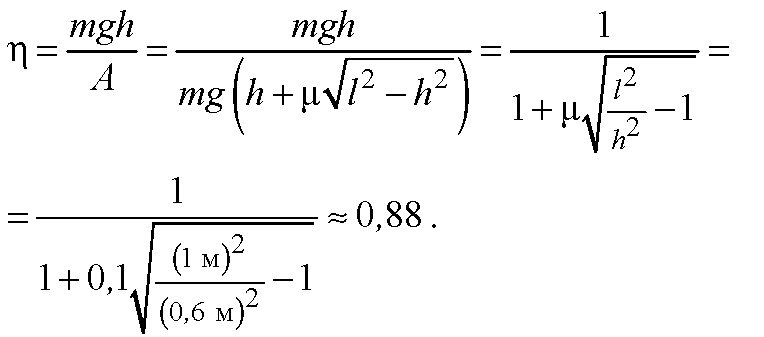 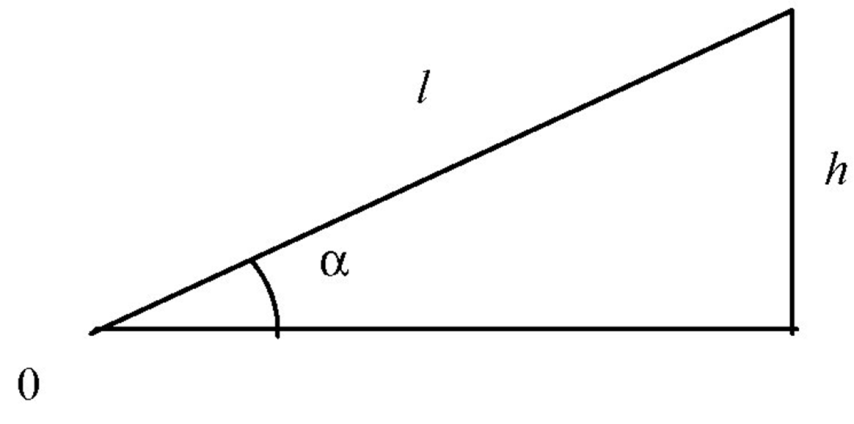 Задание на дом:
Итоги 5, 6 глав учебника Г.Я. Мякишева «Физика 10».
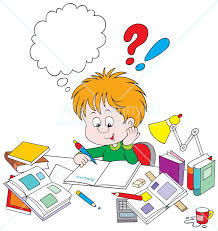